Why is this man standing with a camel?
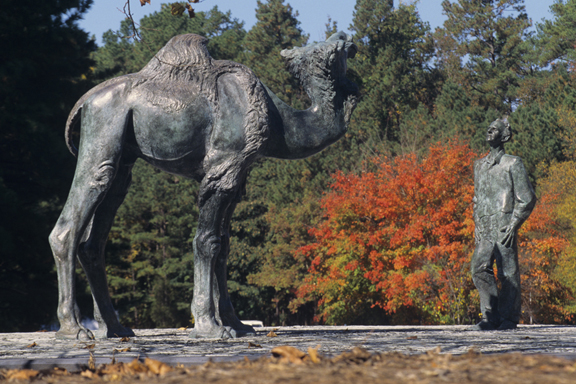 Knut Schmidt-Nielson, a founder of animal physiological ecology
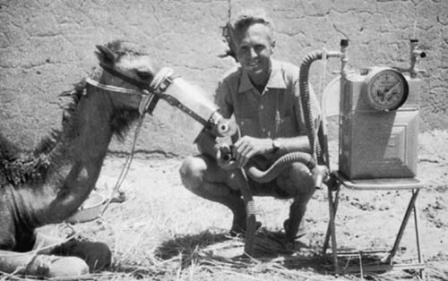 Knut Schmidt-Nielson, a founder of animal physiological ecology
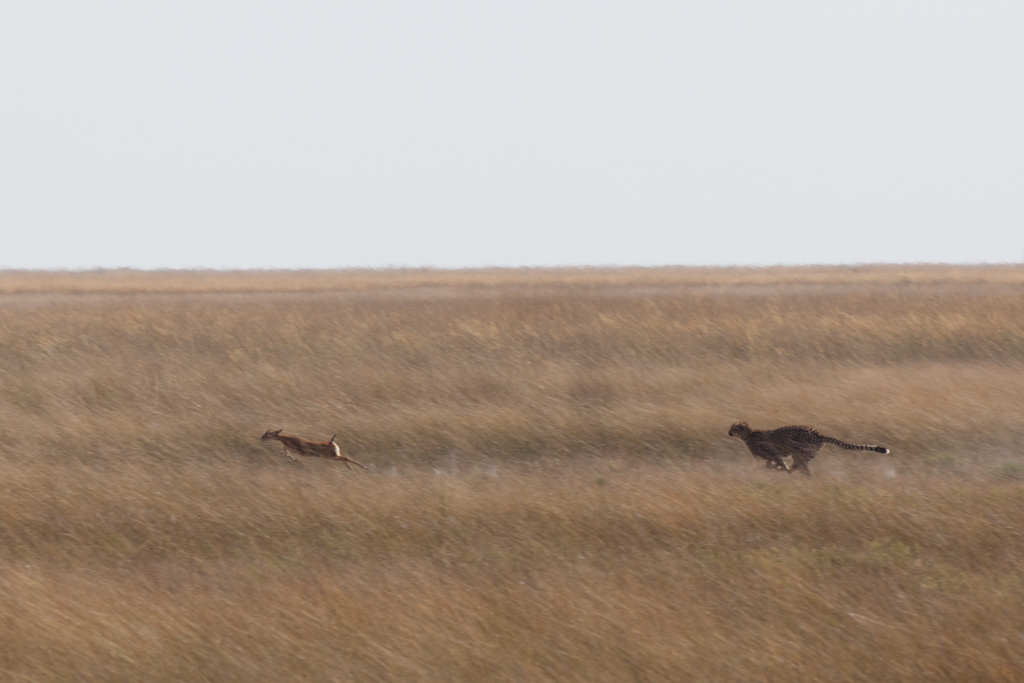 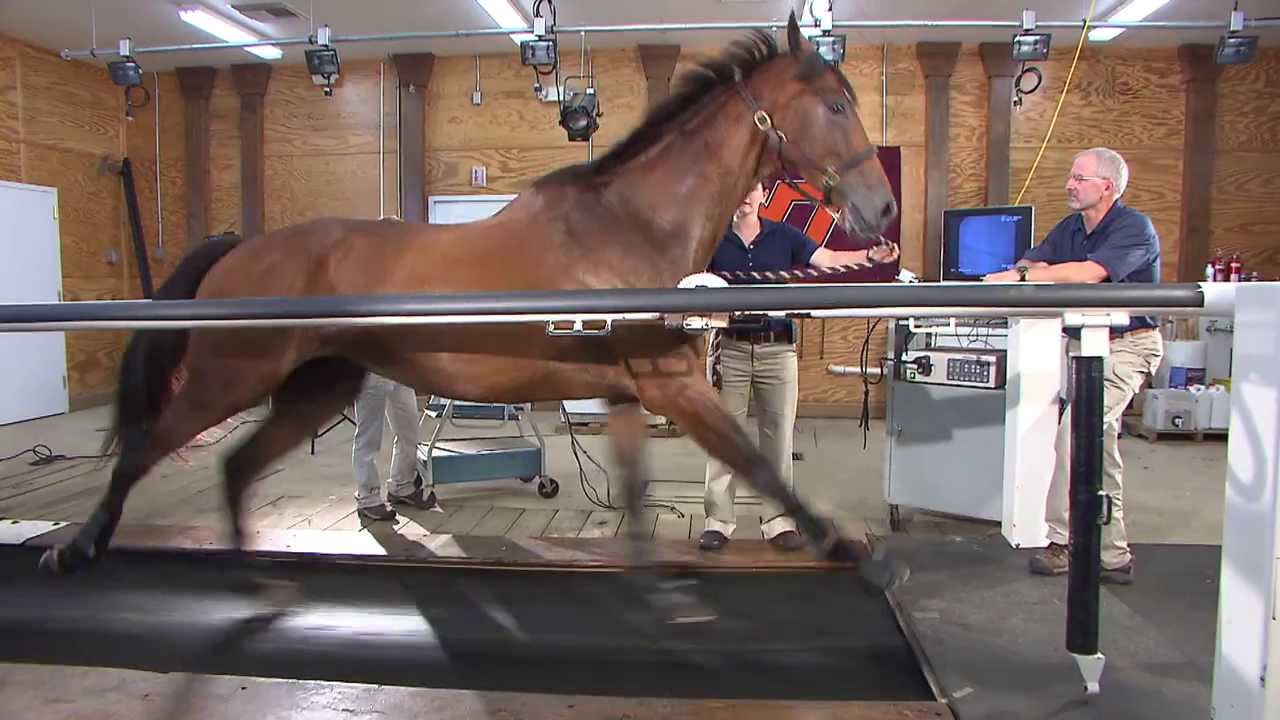